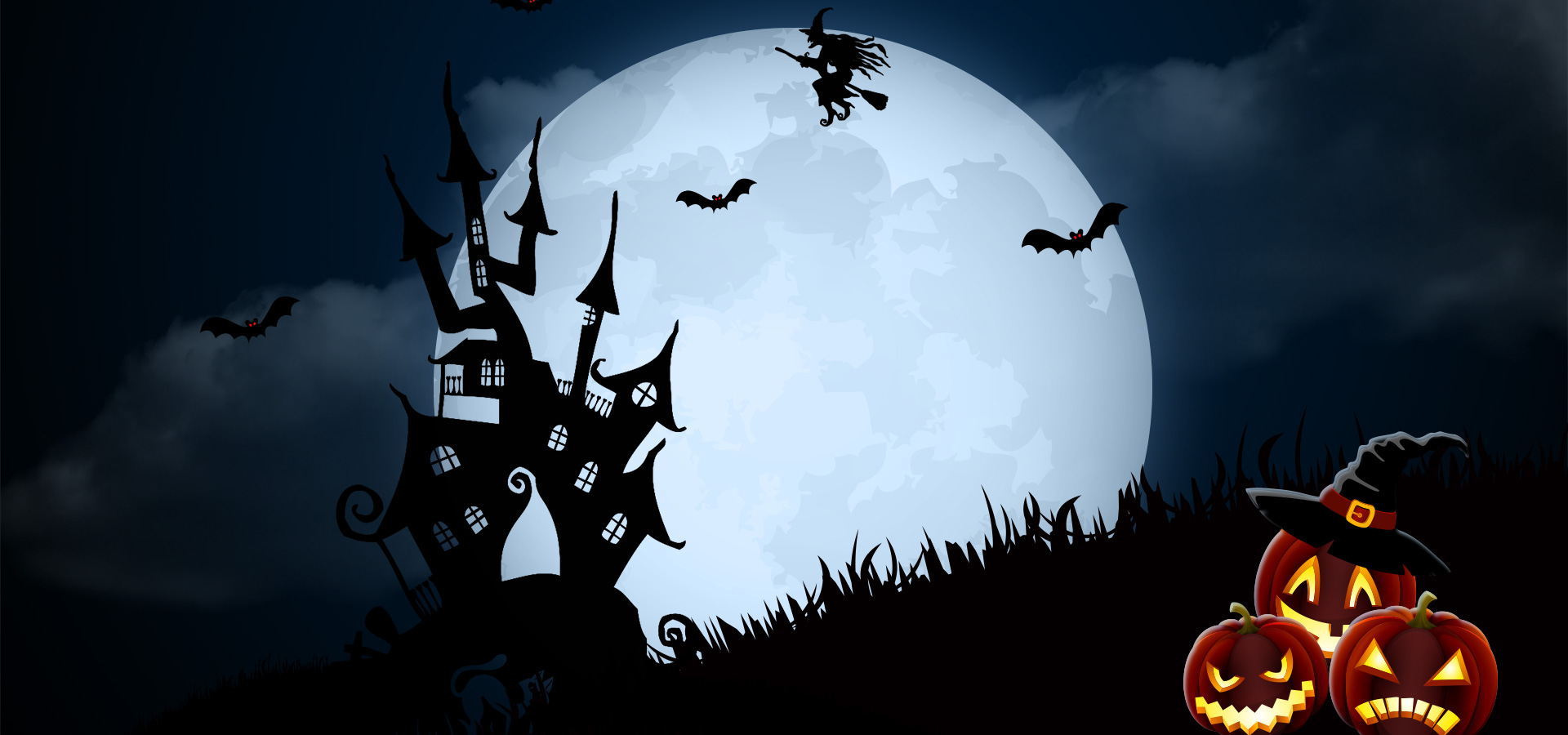 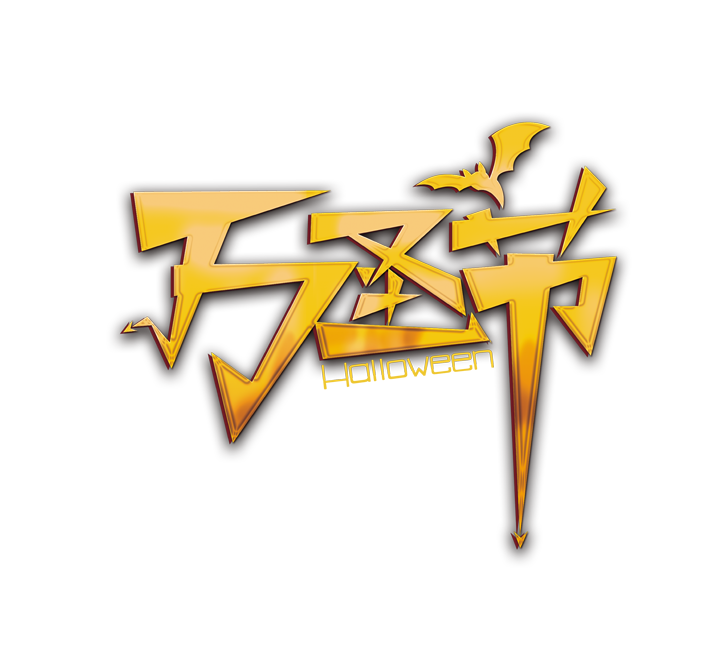 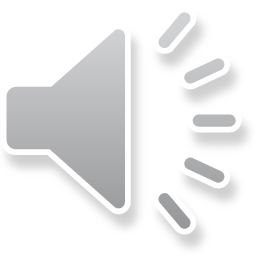 精美酷炫万圣节通用模板
在此输入您的文字，在此输入您的文字。
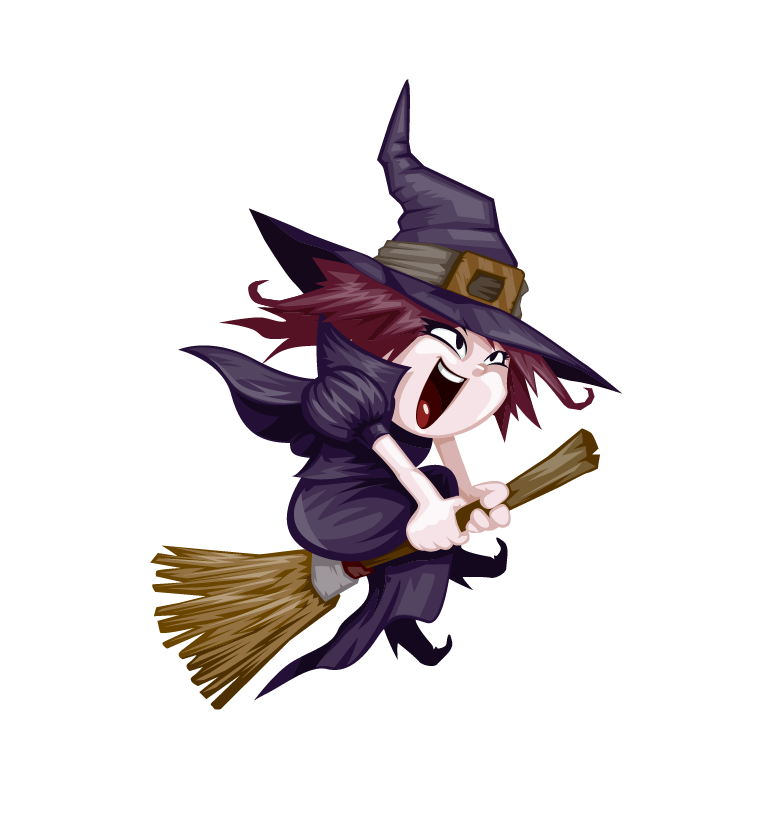 CONTENTS
添加标题
添加标题
添加标题
添加标题
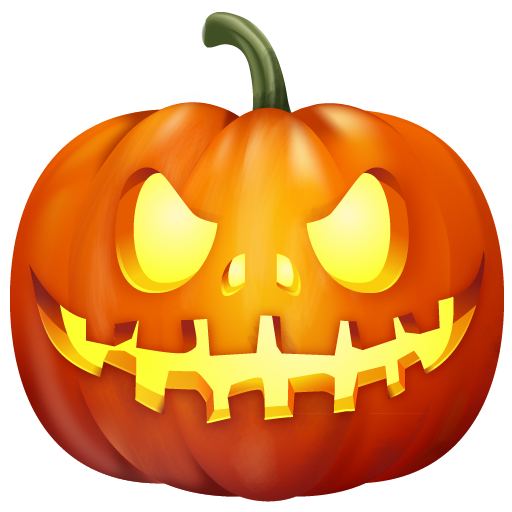 添加标题
在此输入您的文字，在此输入您的文字。
添加标题
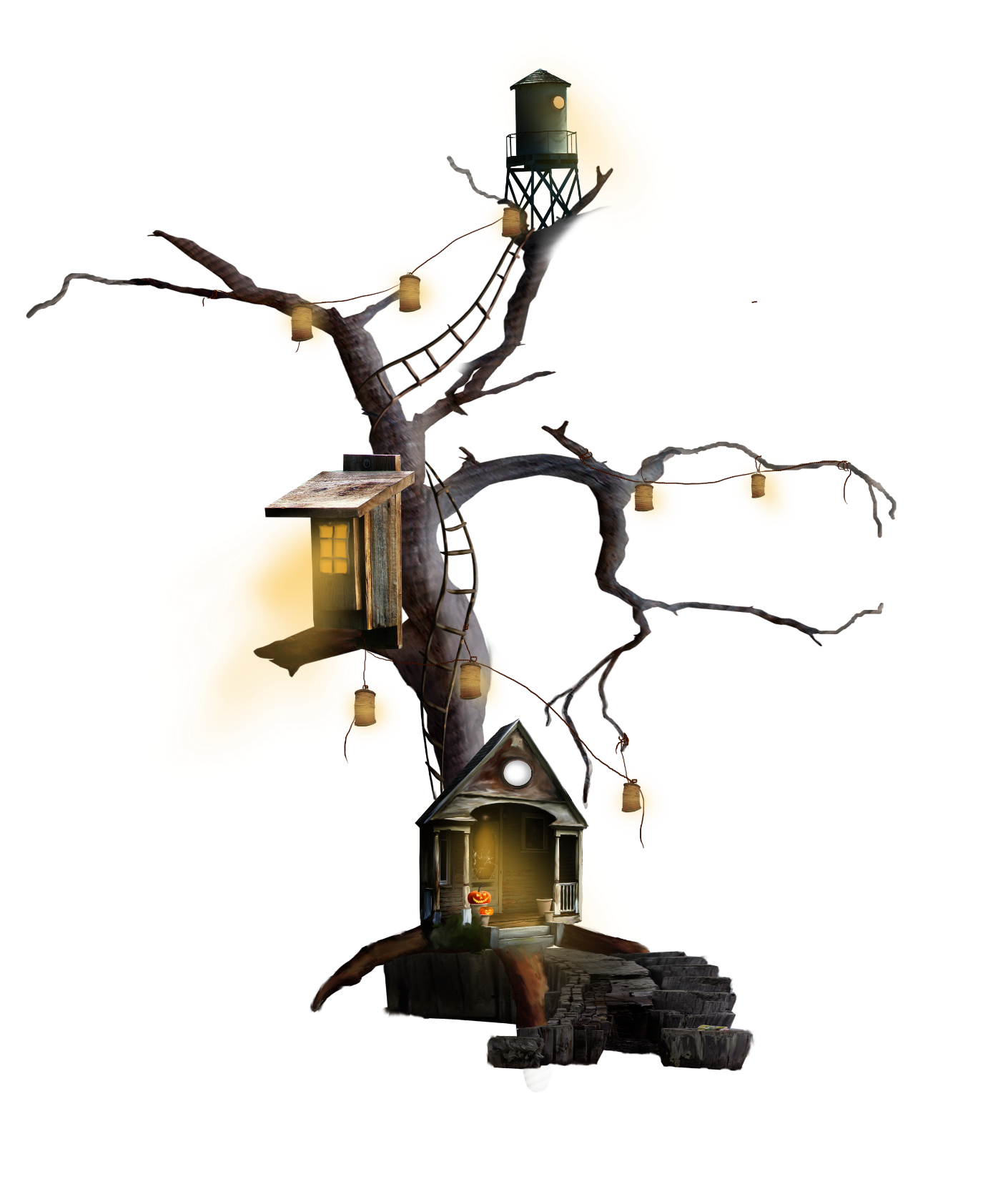 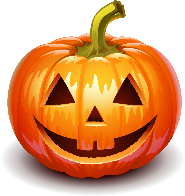 在此输入您的文字，在此输入您的文字。
添加标题
添加标题
添加标题
在此输入您的文字，在此输入您的文字。
在此输入您的文字，在此输入您的文字。
在此输入您的文字，在此输入您的文字。
添加标题
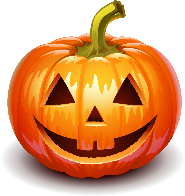 在此输入您的文字，在此输入您的文字。
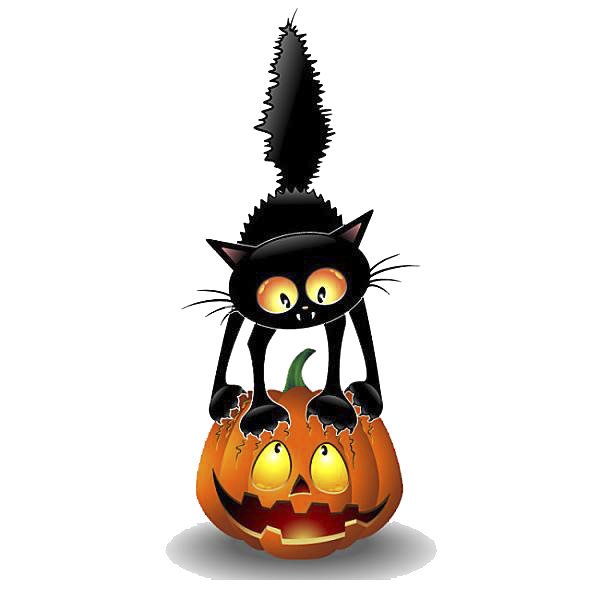 添加标题
添加标题
添加标题
添加标题
在此输入您的文字，在此输入您的文字。
在此输入您的文字，在此输入您的文字。
在此输入您的文字，在此输入您的文字。
在此输入您的文字，在此输入您的文字。
添加标题
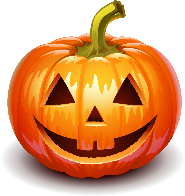 在此输入您的文字，在此输入您的文字。
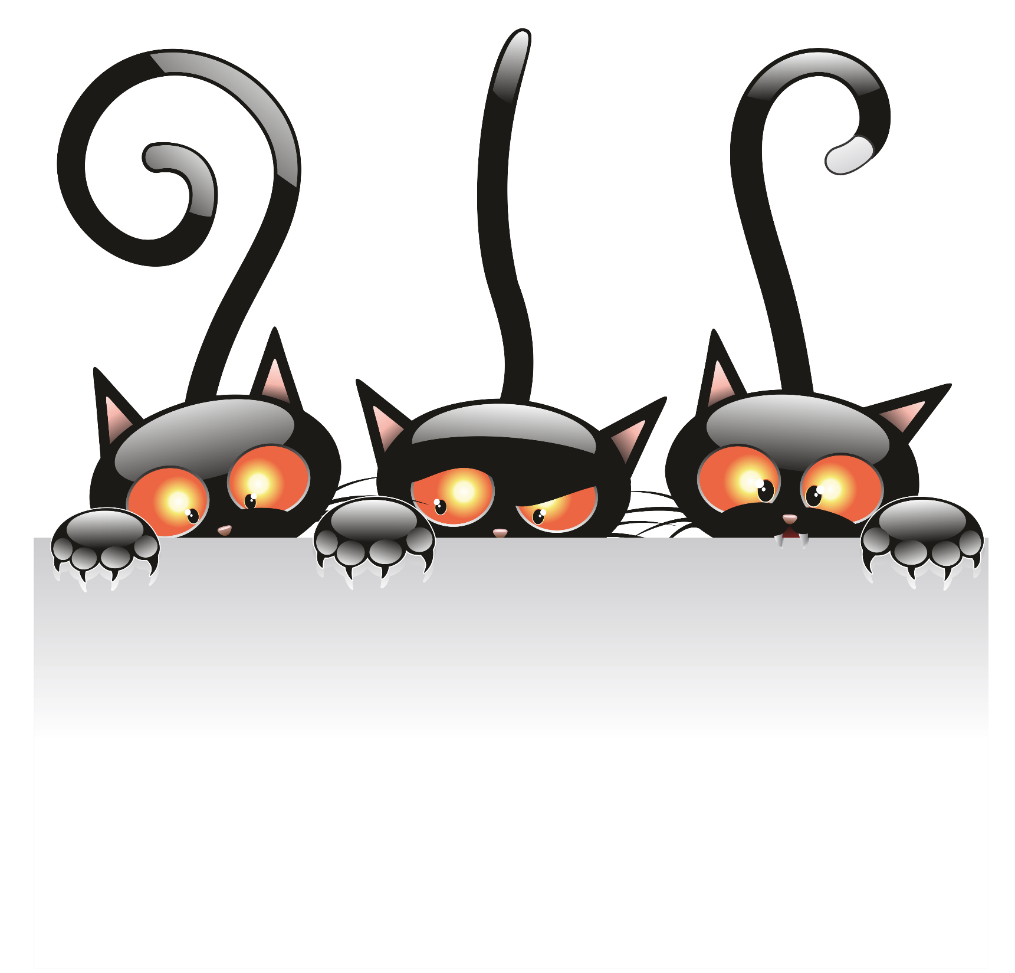 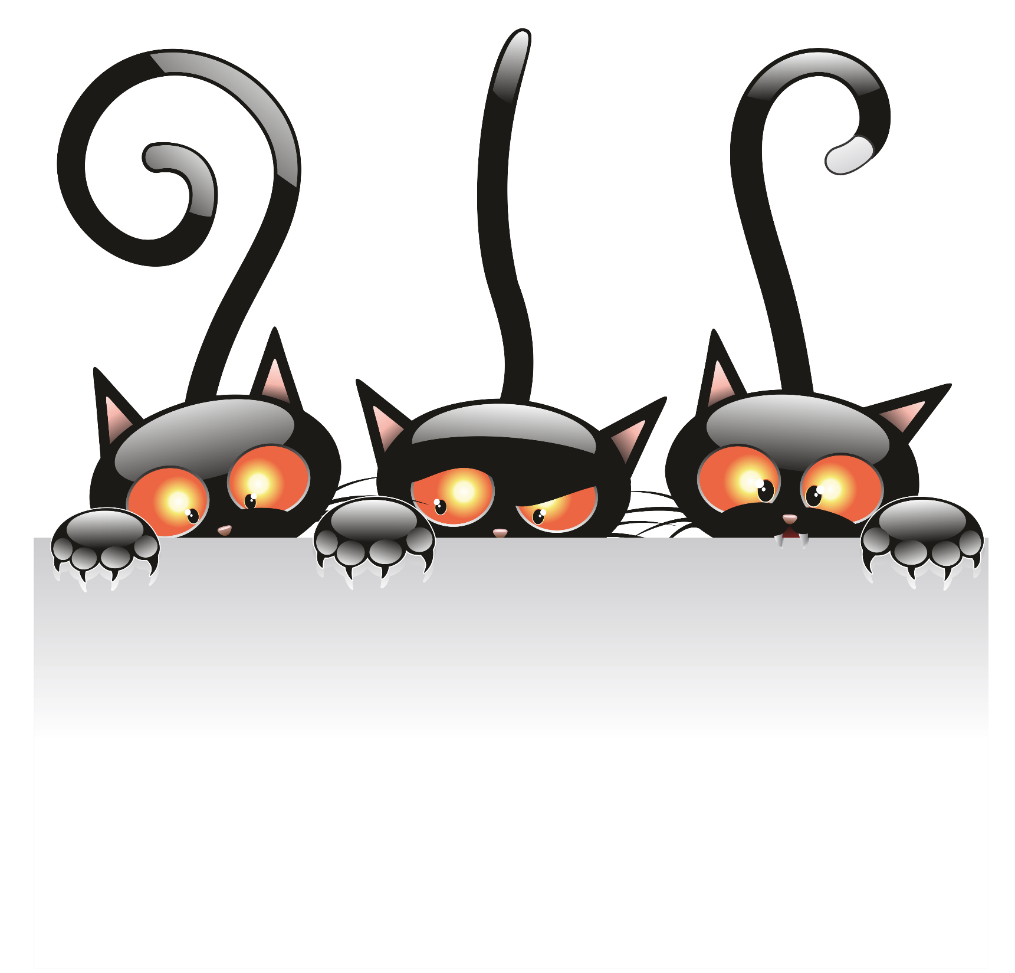 01
02
添加标题
添加标题
在此输入您的文字，在此输入您的文字。
在此输入您的文字，在此输入您的文字。
添加标题
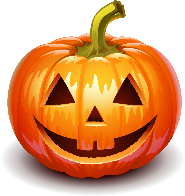 在此输入您的文字，在此输入您的文字。
添加标题
添加标题
添加标题
添加标题
在此输入您的文字，在此输入您的文字。
在此输入您的文字，在此输入您的文字。
在此输入您的文字，在此输入您的文字。
在此输入您的文字，在此输入您的文字。
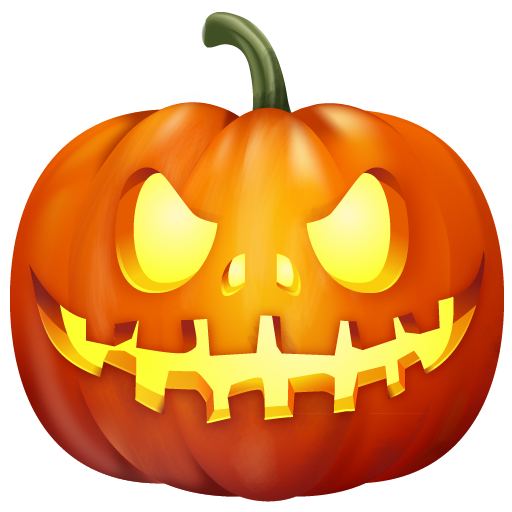 添加标题
在此输入您的文字，在此输入您的文字。
添加标题
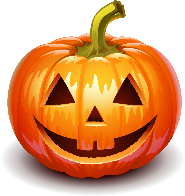 在此输入您的文字，在此输入您的文字。
添加标题
添加标题
添加标题
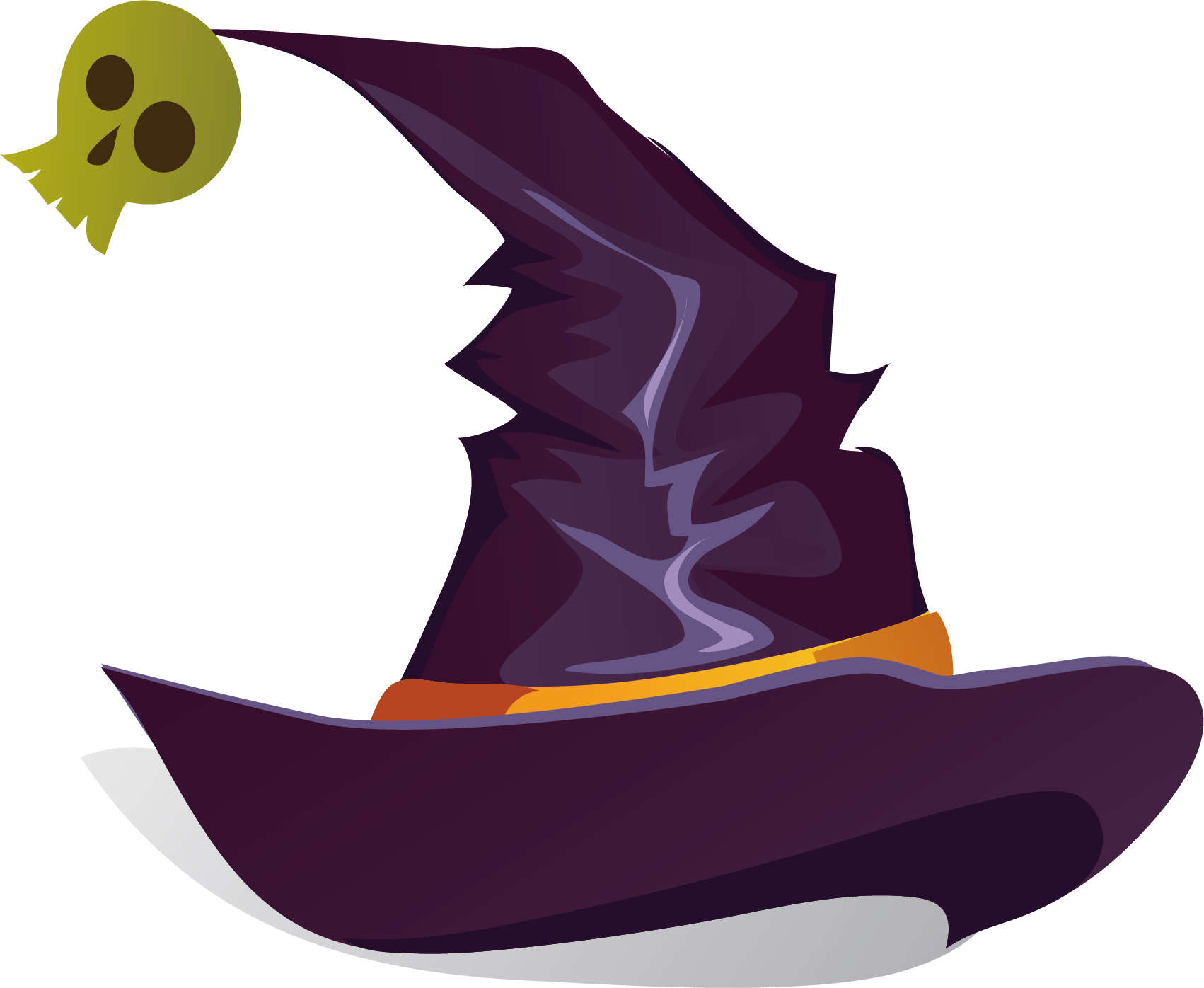 在此输入您的文字，在此输入您的文字。
在此输入您的文字，在此输入您的文字。
在此输入您的文字，在此输入您的文字。
添加标题
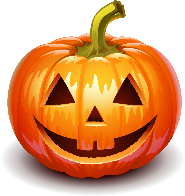 在此输入您的文字，在此输入您的文字。
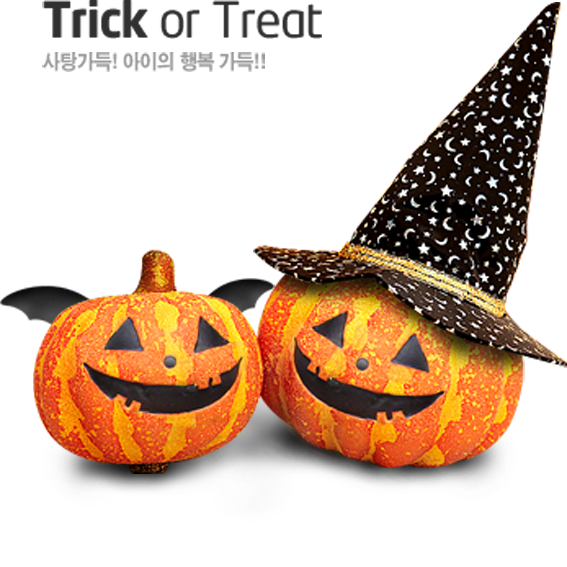 添加标题
添加标题
在此输入您的文字，在此输入您的文字。
在此输入您的文字，在此输入您的文字。
添加标题
添加标题
在此输入您的文字，在此输入您的文字。
在此输入您的文字，在此输入您的文字。
添加标题
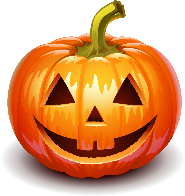 在此输入您的文字，在此输入您的文字。
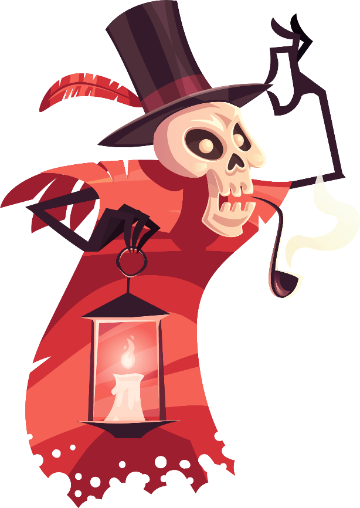 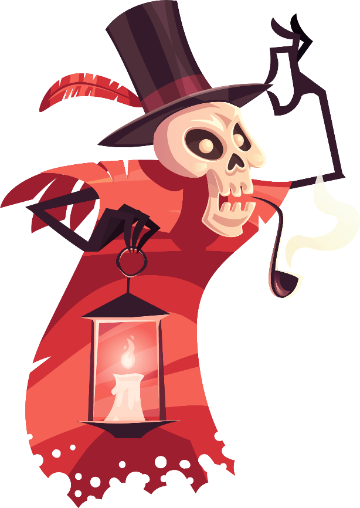 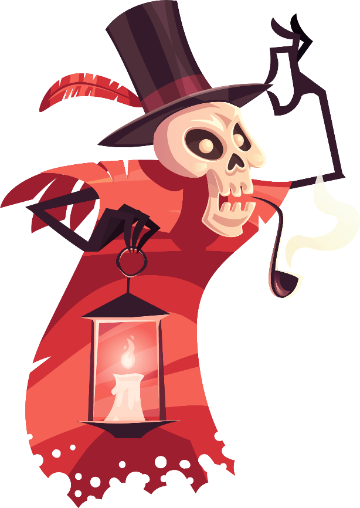 添加标题
添加标题
添加标题
在此输入您的文字，在此输入您的文字。
在此输入您的文字，在此输入您的文字。
在此输入您的文字，在此输入您的文字。
添加标题
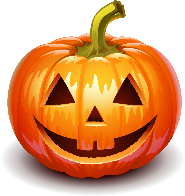 在此输入您的文字，在此输入您的文字。
添加您的标题
添加您的标题
在此输入您的文字，在此输入您的文字。在此输入您的文字，在此输入您的文字。
在此输入您的文字，在此输入您的文字。在此输入您的文字，在此输入您的文字。
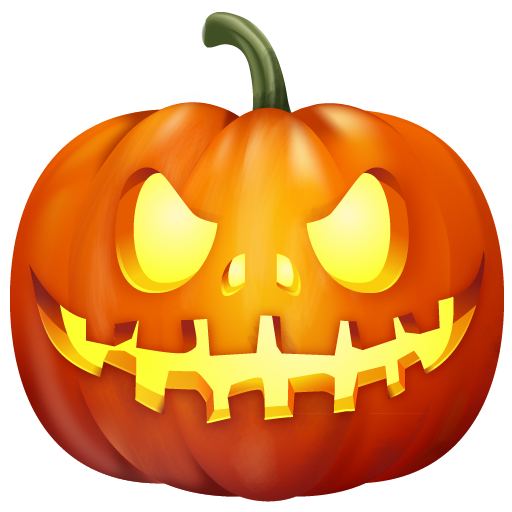 添加标题
在此输入您的文字，在此输入您的文字。
添加标题
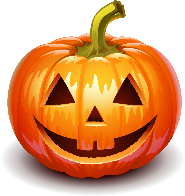 在此输入您的文字，在此输入您的文字。
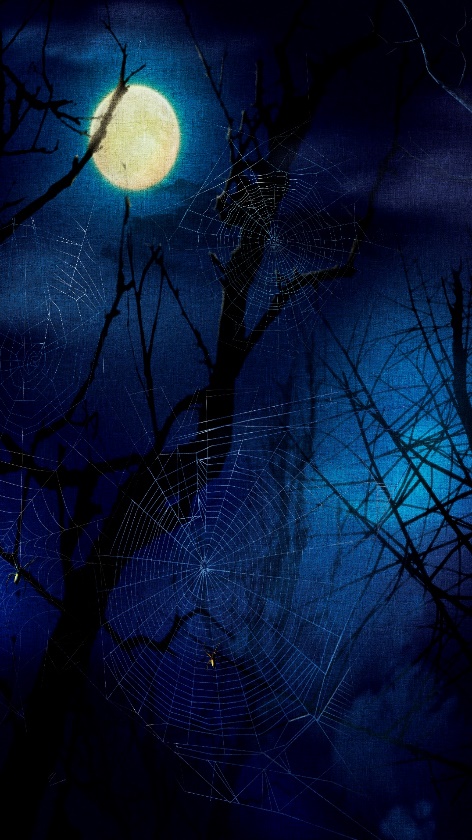 添 加 您 的 标 题
在此输入您的文字，在此输入您的文字。在此输入您的文字，在此输入您的文字。在此输入您的文字，在此输入您的文字。
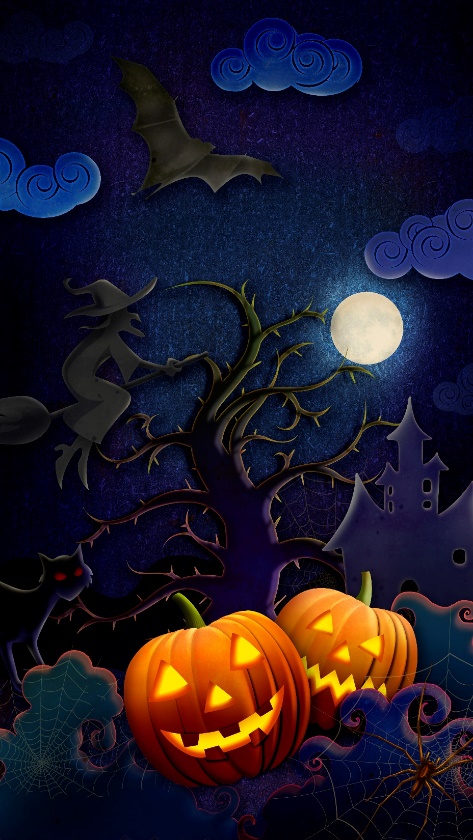 添 加 您 的 标 题
在此输入您的文字，在此输入您的文字。在此输入您的文字，在此输入您的文字。在此输入您的文字，在此输入您的文字。
添加标题
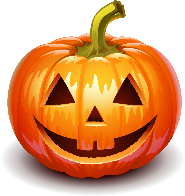 在此输入您的文字，在此输入您的文字。
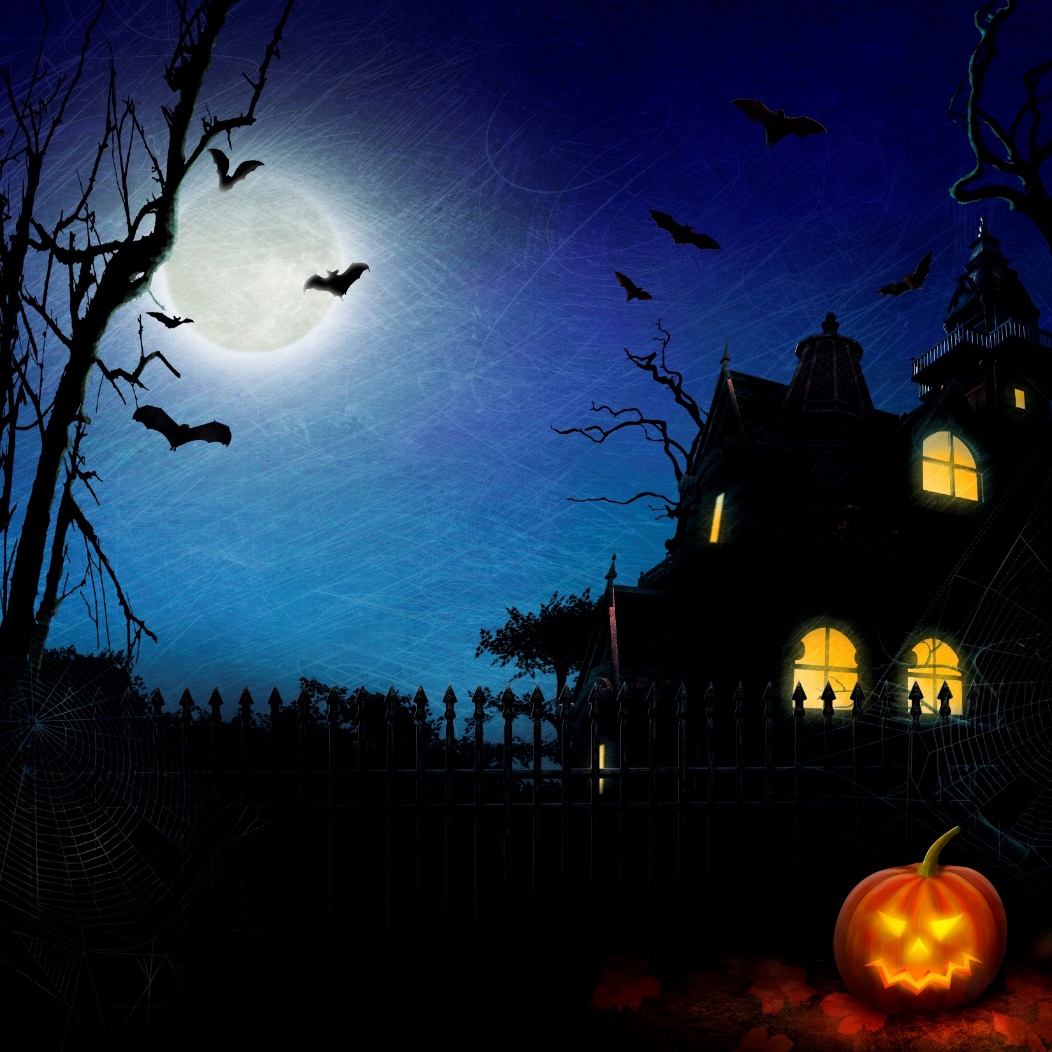 添加标题
添加标题
添加标题
在此输入您的文字，在此输入您的文字。
在此输入您的文字，在此输入您的文字。
在此输入您的文字，在此输入您的文字。
添加标题
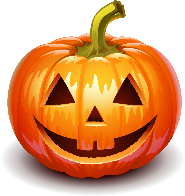 在此输入您的文字，在此输入您的文字。
添加标题内容
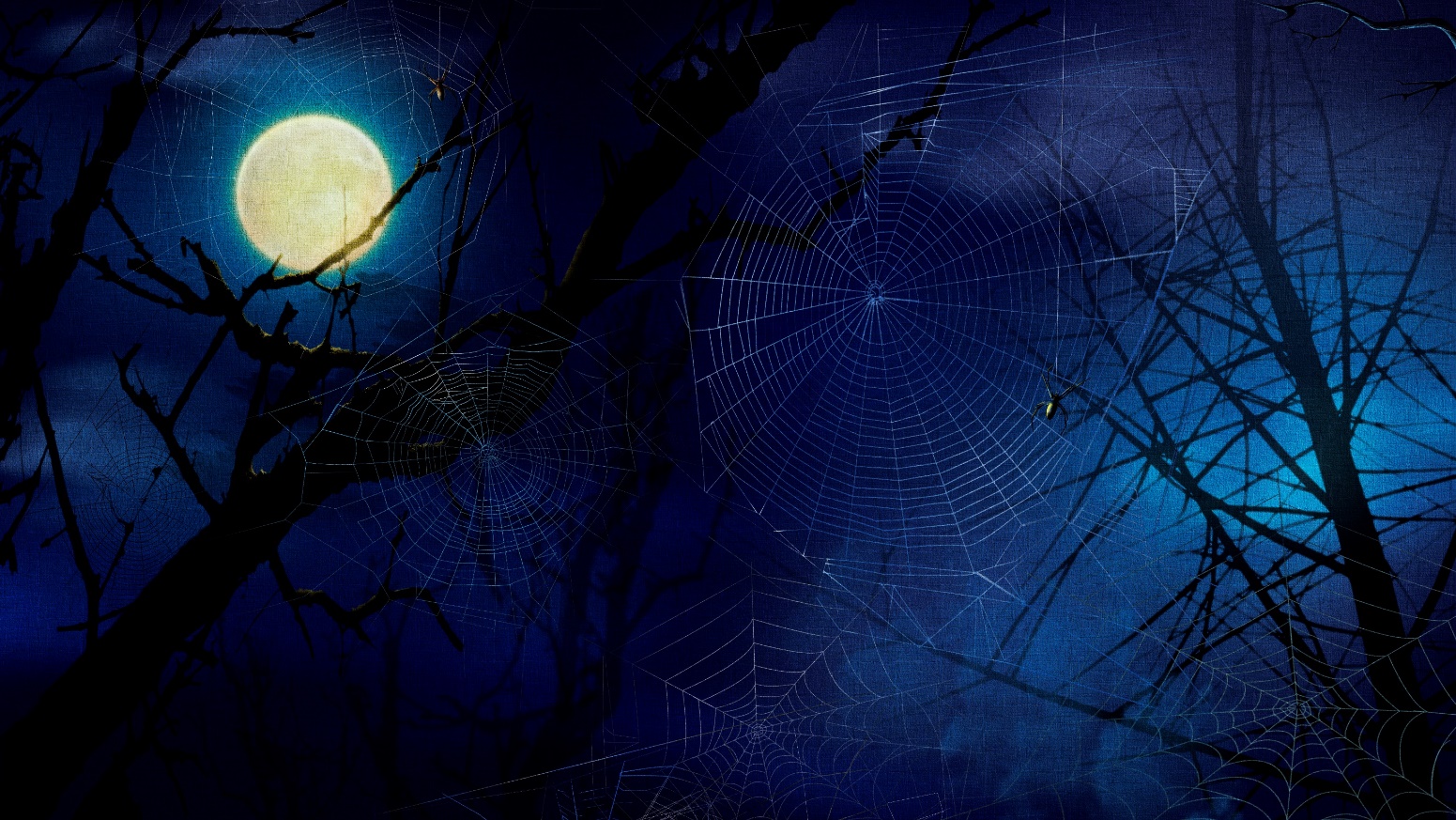 添加标题
添加标题
添加标题
在此输入您的文字，在此输入您的文字。
在此输入您的文字，在此输入您的文字。
在此输入您的文字，在此输入您的文字。
添加标题
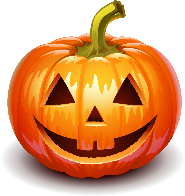 在此输入您的文字，在此输入您的文字。
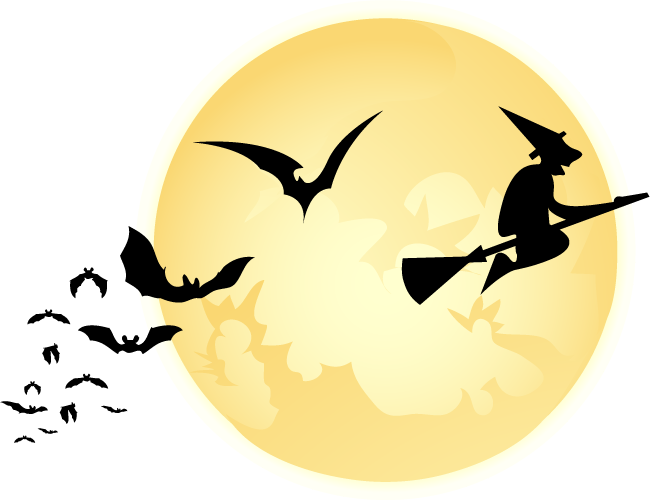 添加标题
添加标题
22%
在此输入您的文字，在此输入您的文字。在此输入您的文字，在此输入您的文字。
在此输入您的文字，在此输入您的文字。在此输入您的文字，在此输入您的文字。
68%
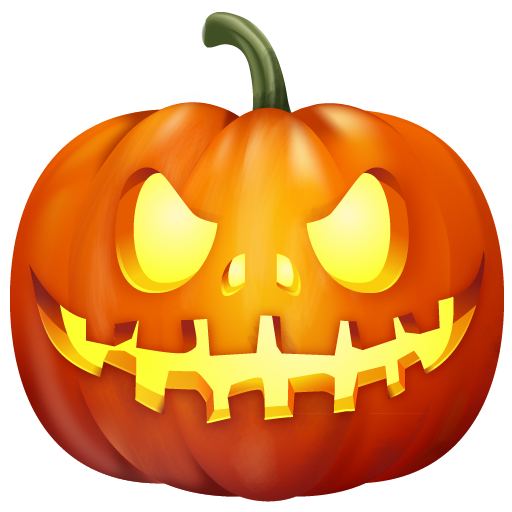 添加标题
在此输入您的文字，在此输入您的文字。
添加标题
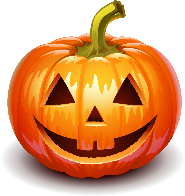 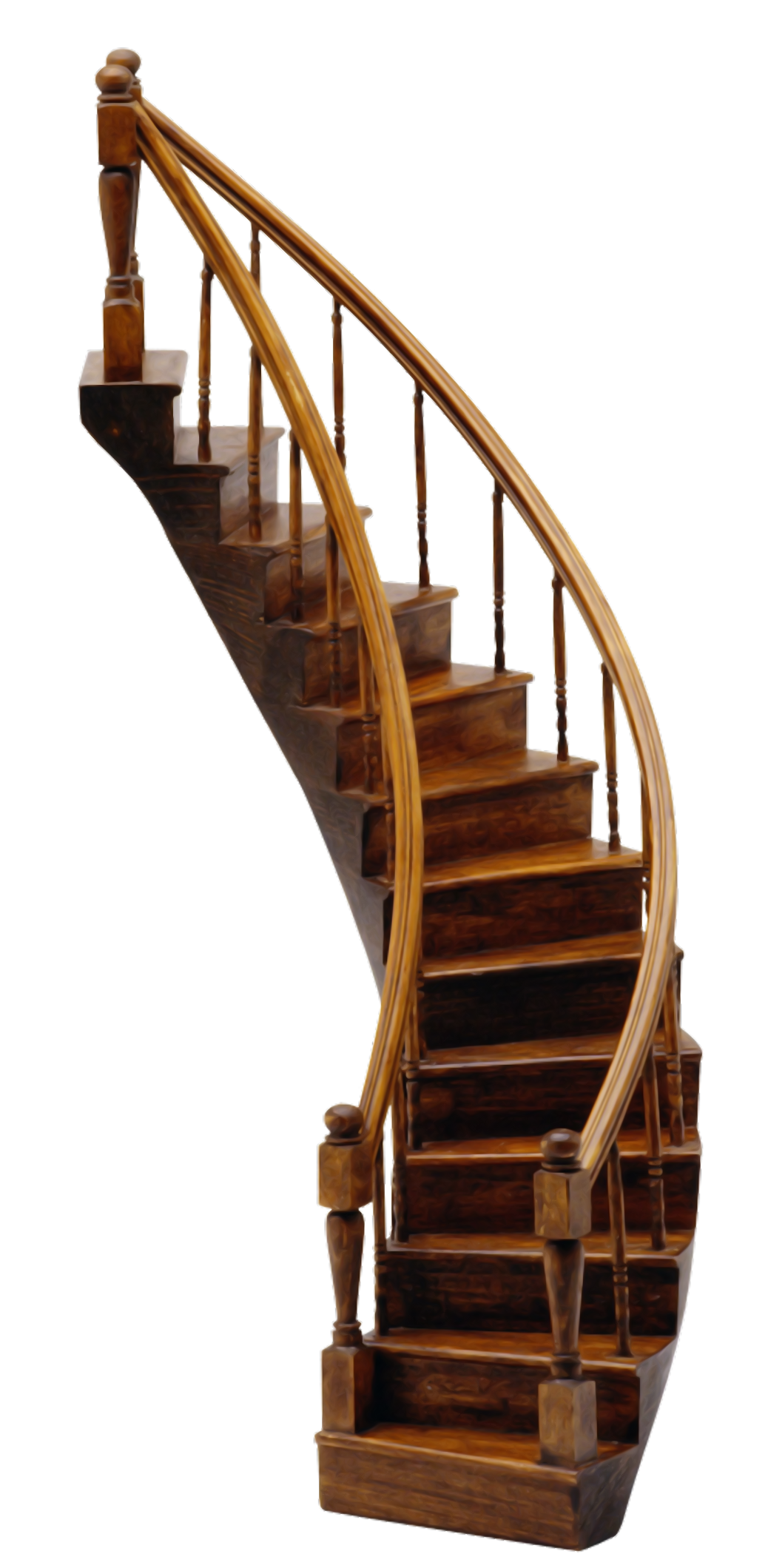 在此输入您的文字，在此输入您的文字。
添加标题
添加标题
在此输入您的文字，在此输入您的文字。
在此输入您的文字，在此输入您的文字。
2018
2017
2016
添加标题
在此输入您的文字，在此输入您的文字。
添加标题
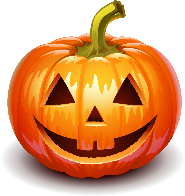 在此输入您的文字，在此输入您的文字。
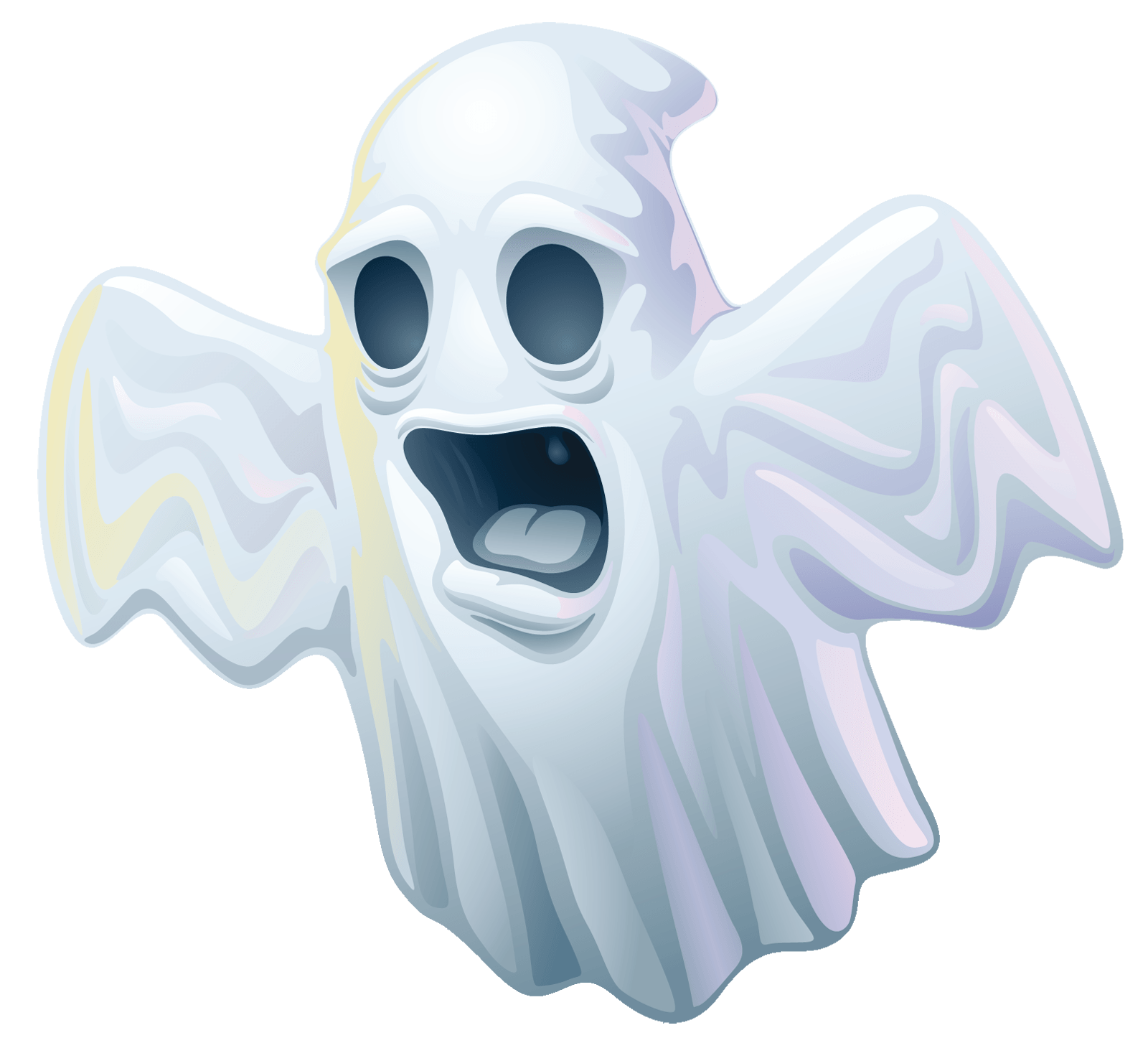 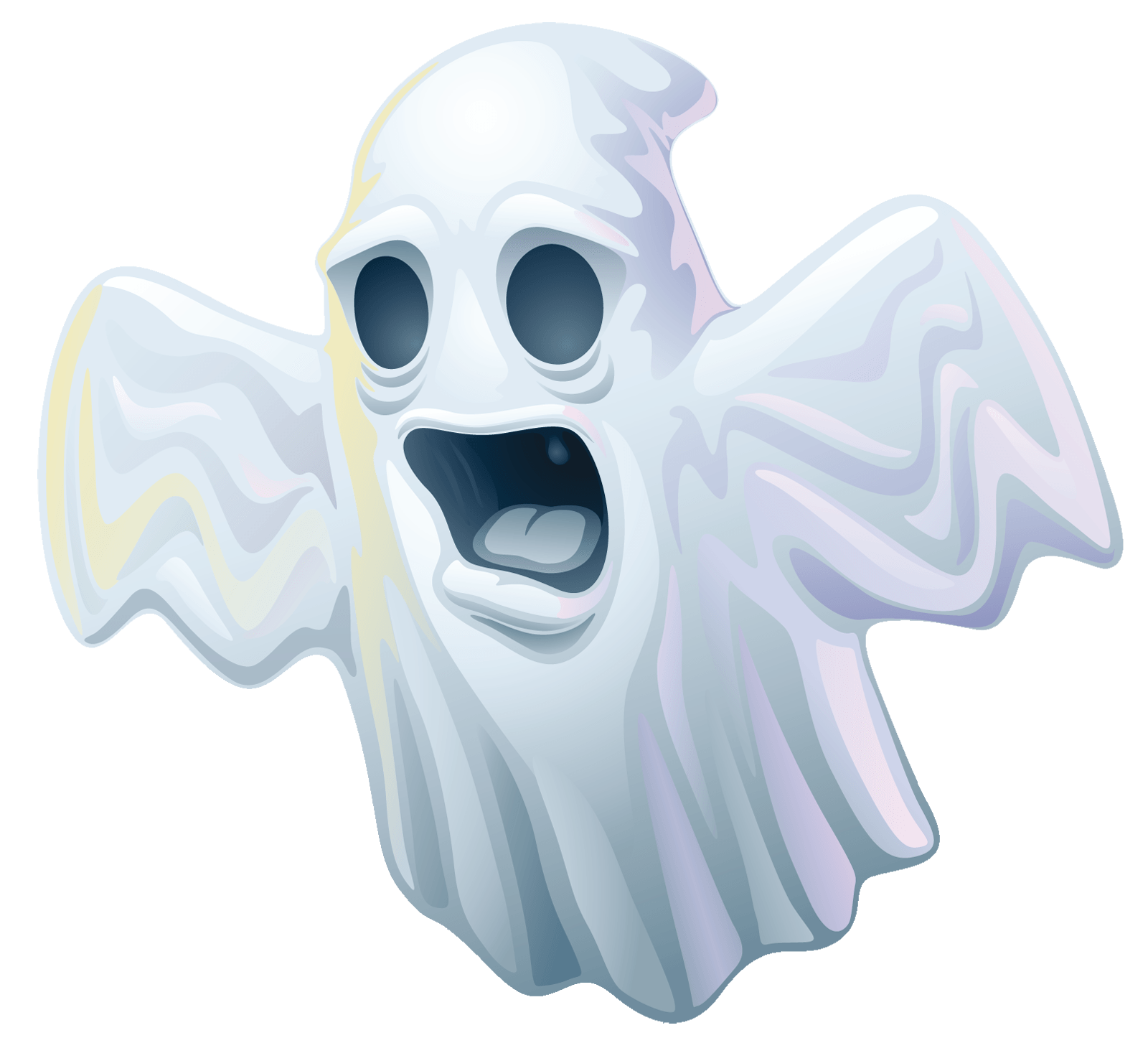 添加标题
添加标题
添加标题
在此输入您的文字，在此输入您的文字。
在此输入您的文字，在此输入您的文字。
在此输入您的文字，在此输入您的文字。
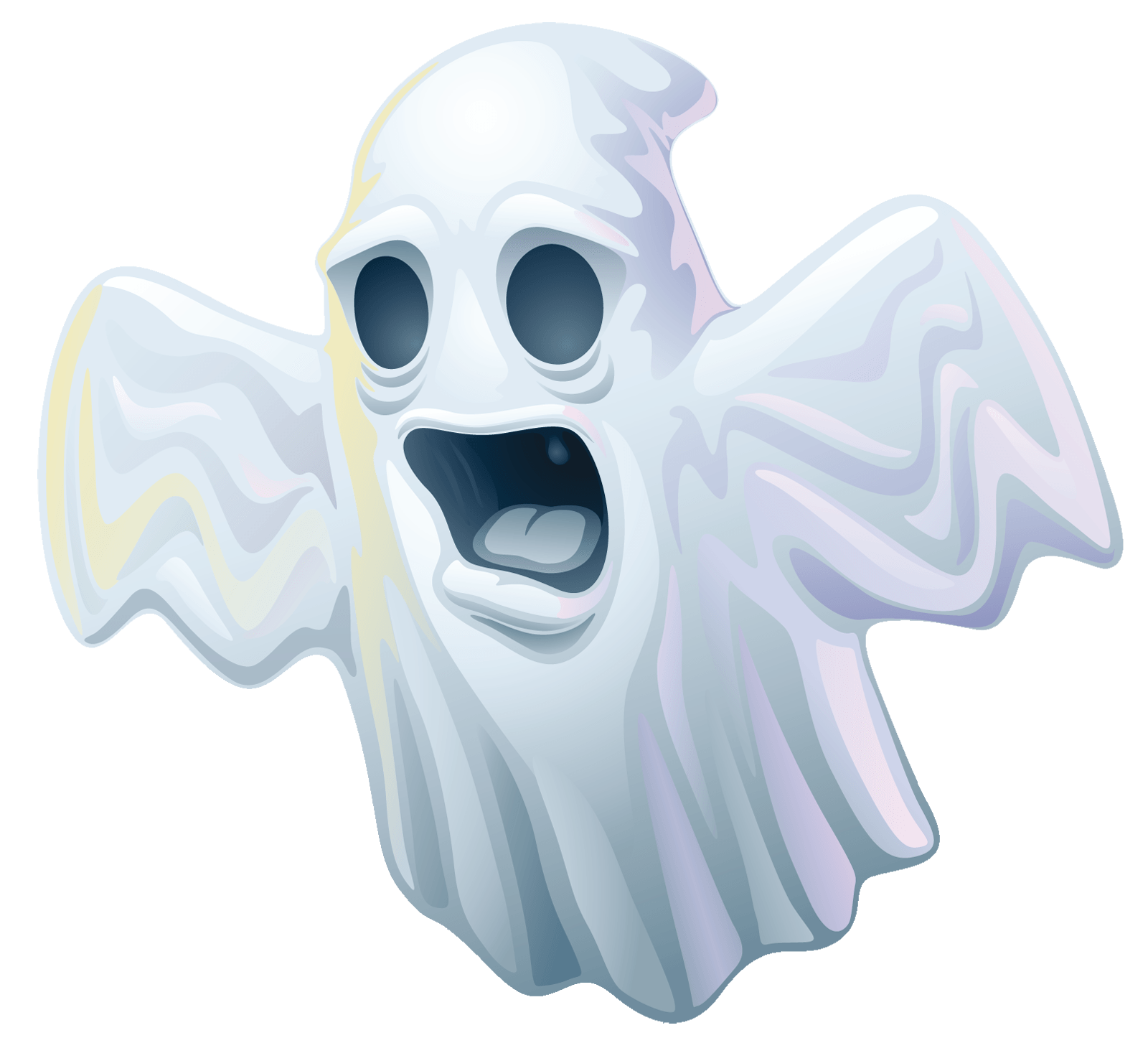 添加标题
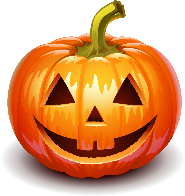 在此输入您的文字，在此输入您的文字。
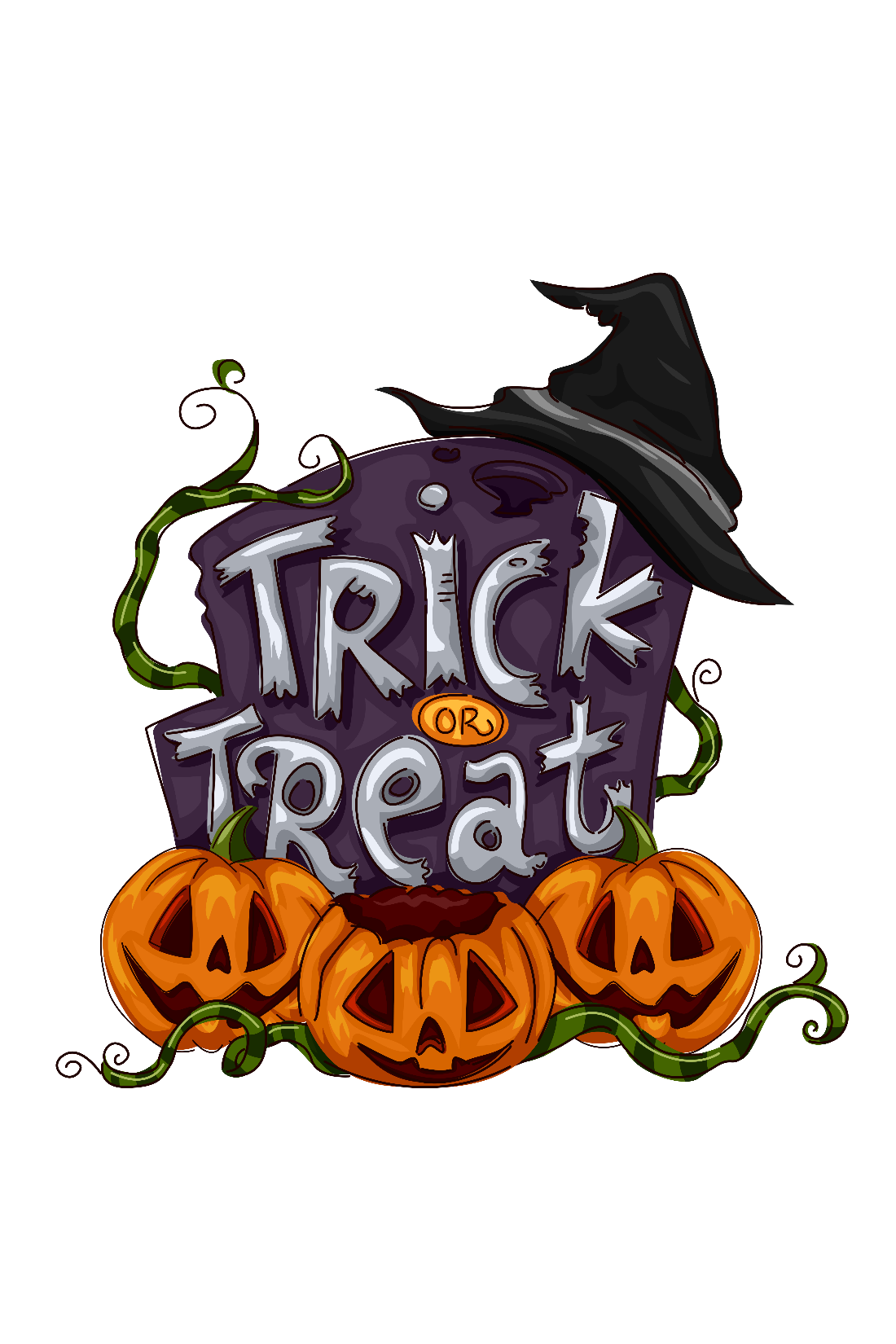 添加标题
添加标题
添加标题
在此输入您的文字，在此输入您的文字。
在此输入您的文字，在此输入您的文字。
在此输入您的文字，在此输入您的文字。
添加标题
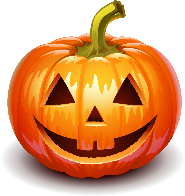 在此输入您的文字，在此输入您的文字。
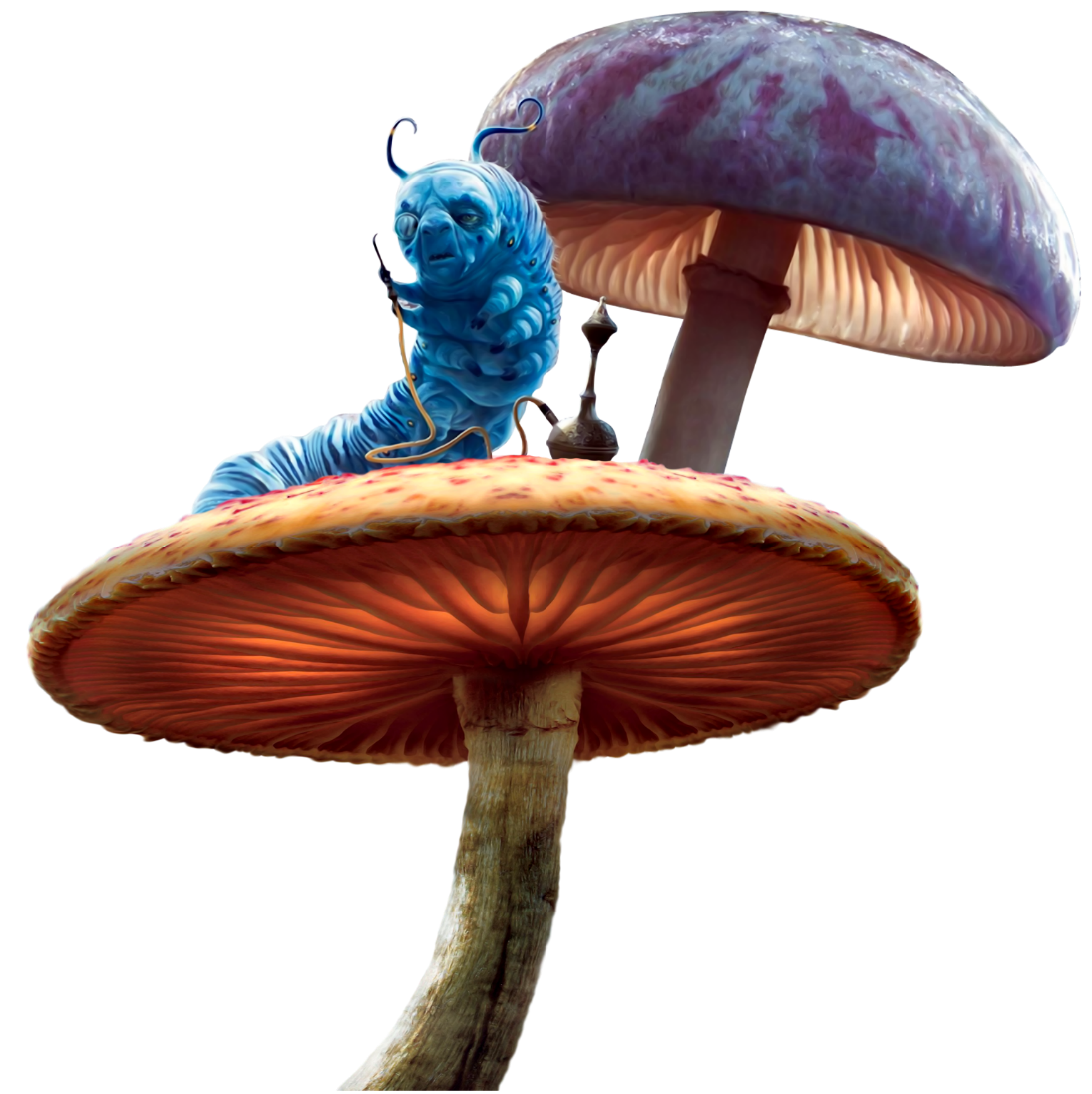 添加标题
添加标题
添加标题
添加标题
在此输入您的文字，在此输入您的文字。
在此输入您的文字，在此输入您的文字。
在此输入您的文字，在此输入您的文字。
在此输入您的文字，在此输入您的文字。
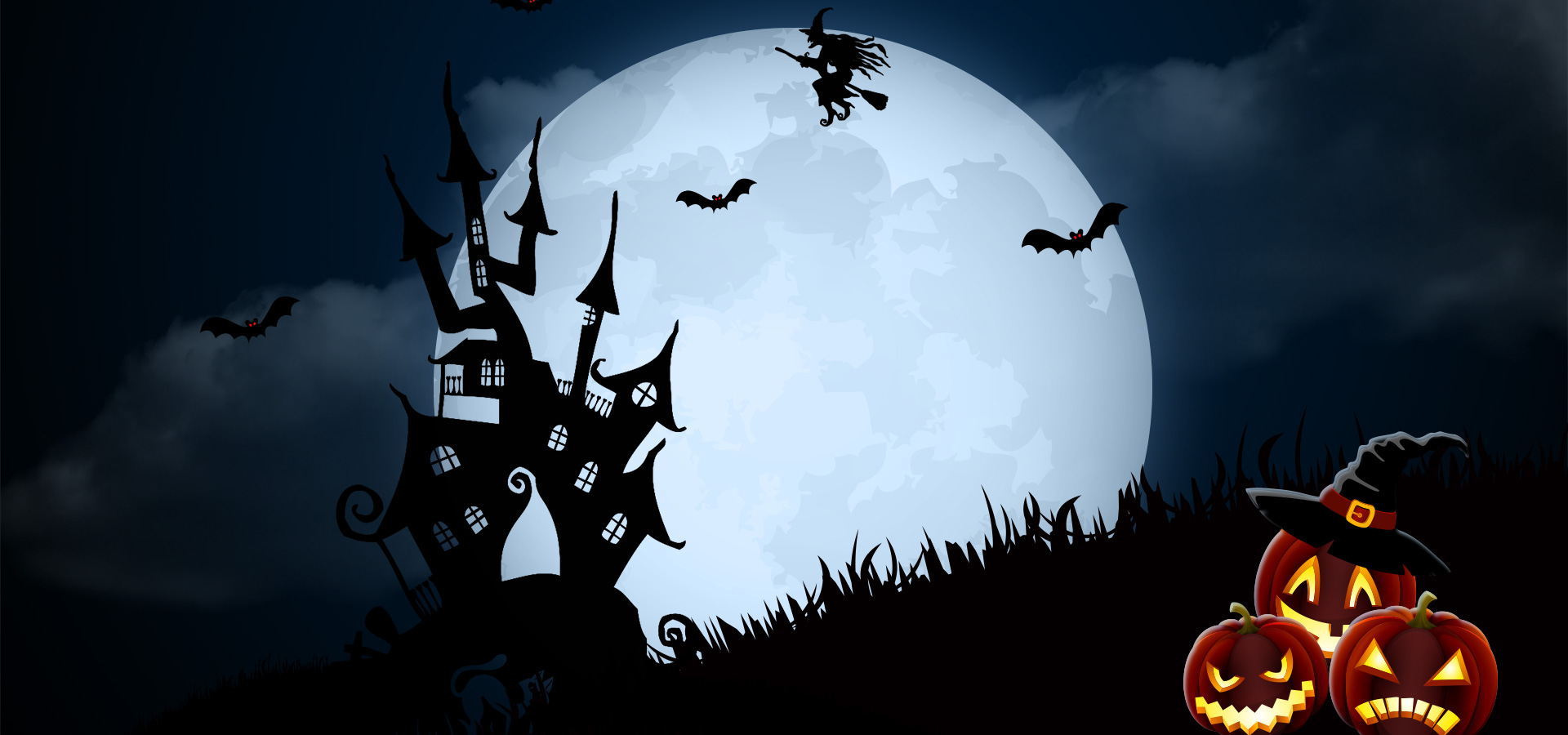 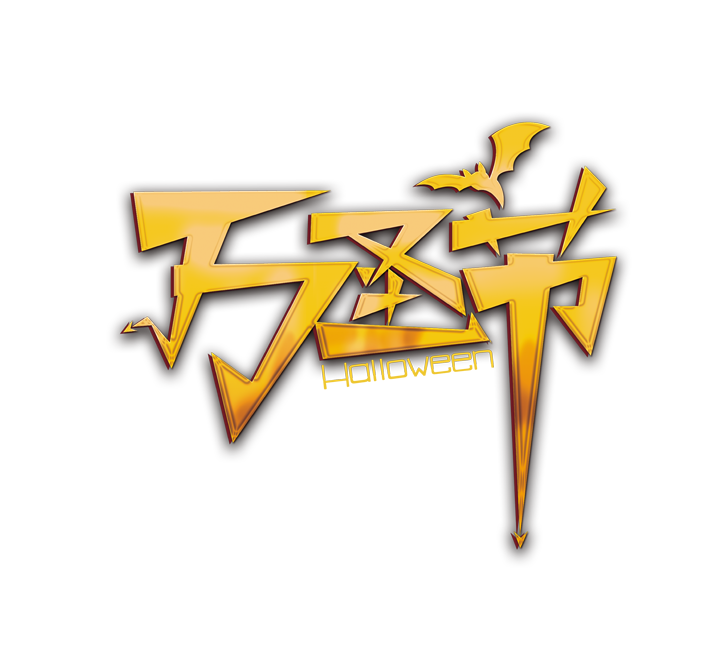 谢谢您的观看点评提问回答
在此输入您的文字，在此输入您的文字。